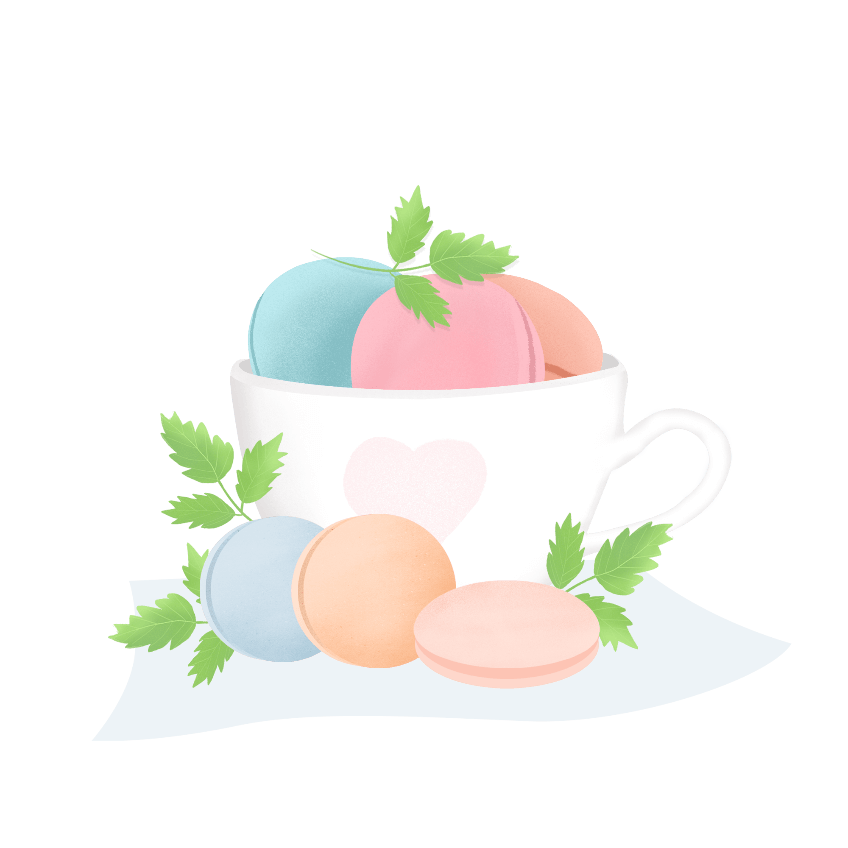 清
一
夏
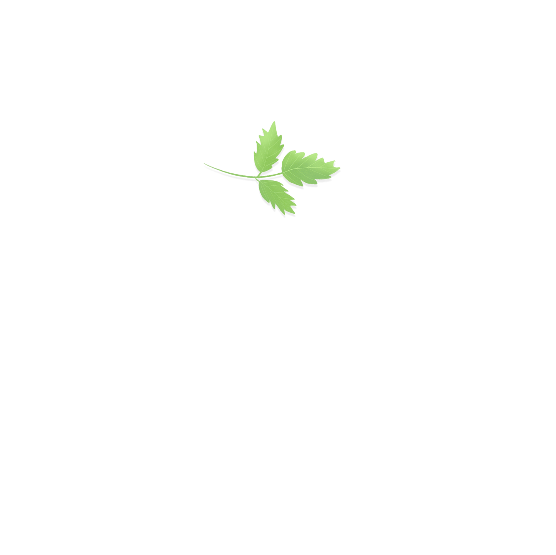 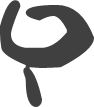 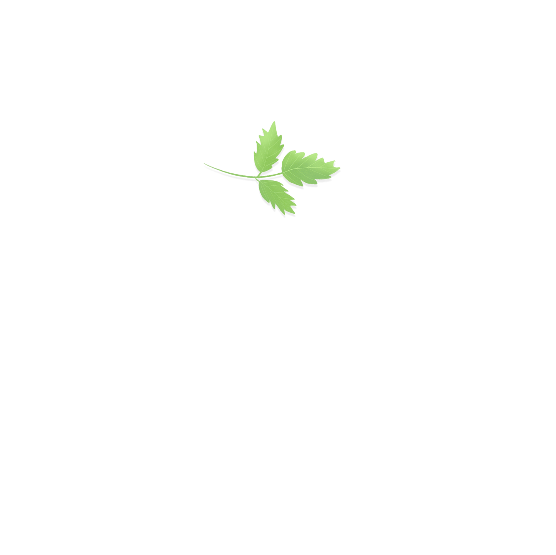 夏天，透蓝的天空，悬着火球似的太阳，云彩好似被太阳烧化了，也消失得无影无踪
汇报人：xxx
单击添加标题文本
单击添加标题文本
01
03
单击此处输入你的文本内容
单击此处输入你的文本内容
单击添加标题文本
单击添加标题文本
02
04
单击此处输入你的文本内容
单击此处输入你的文本内容
目录
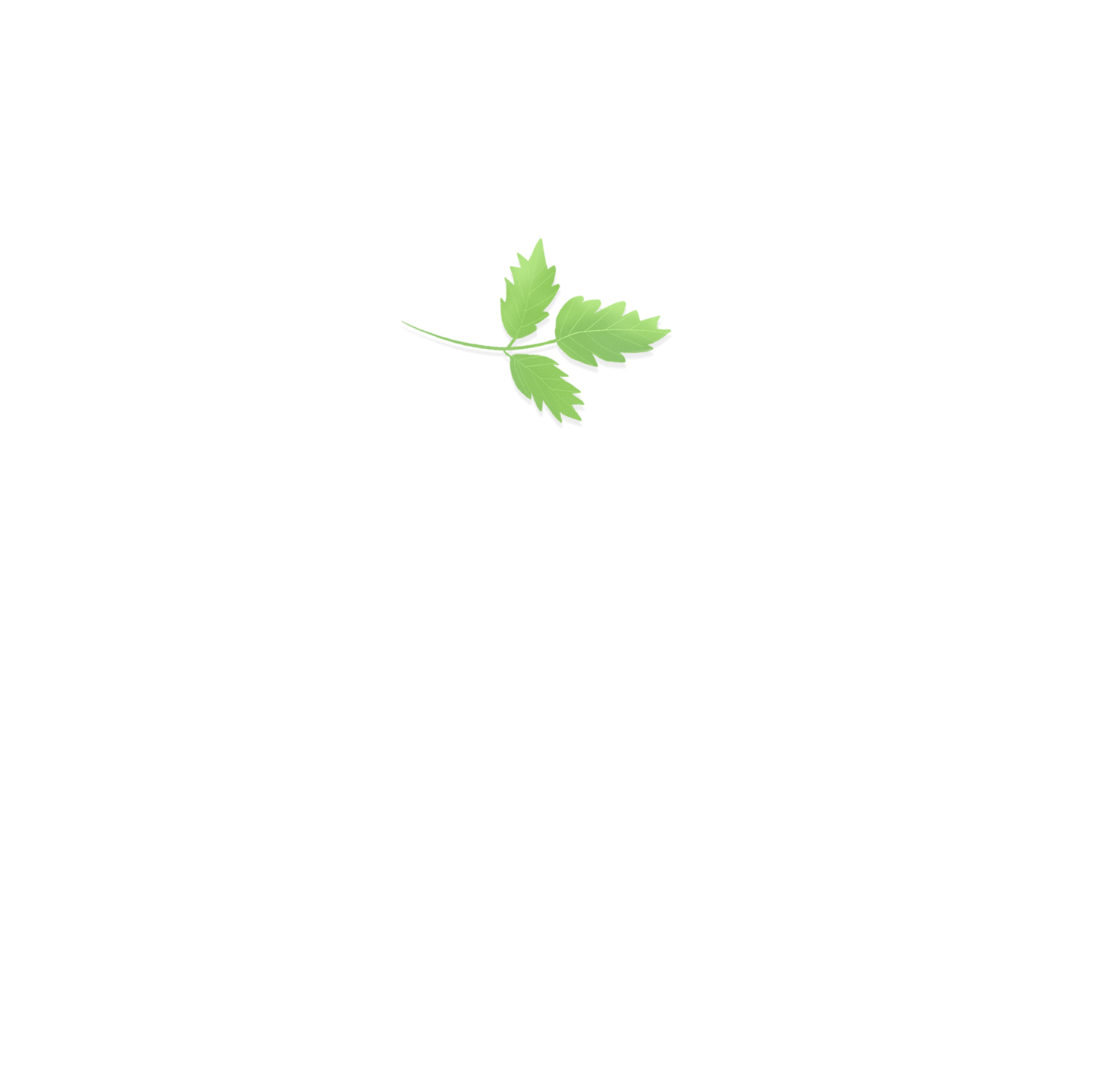 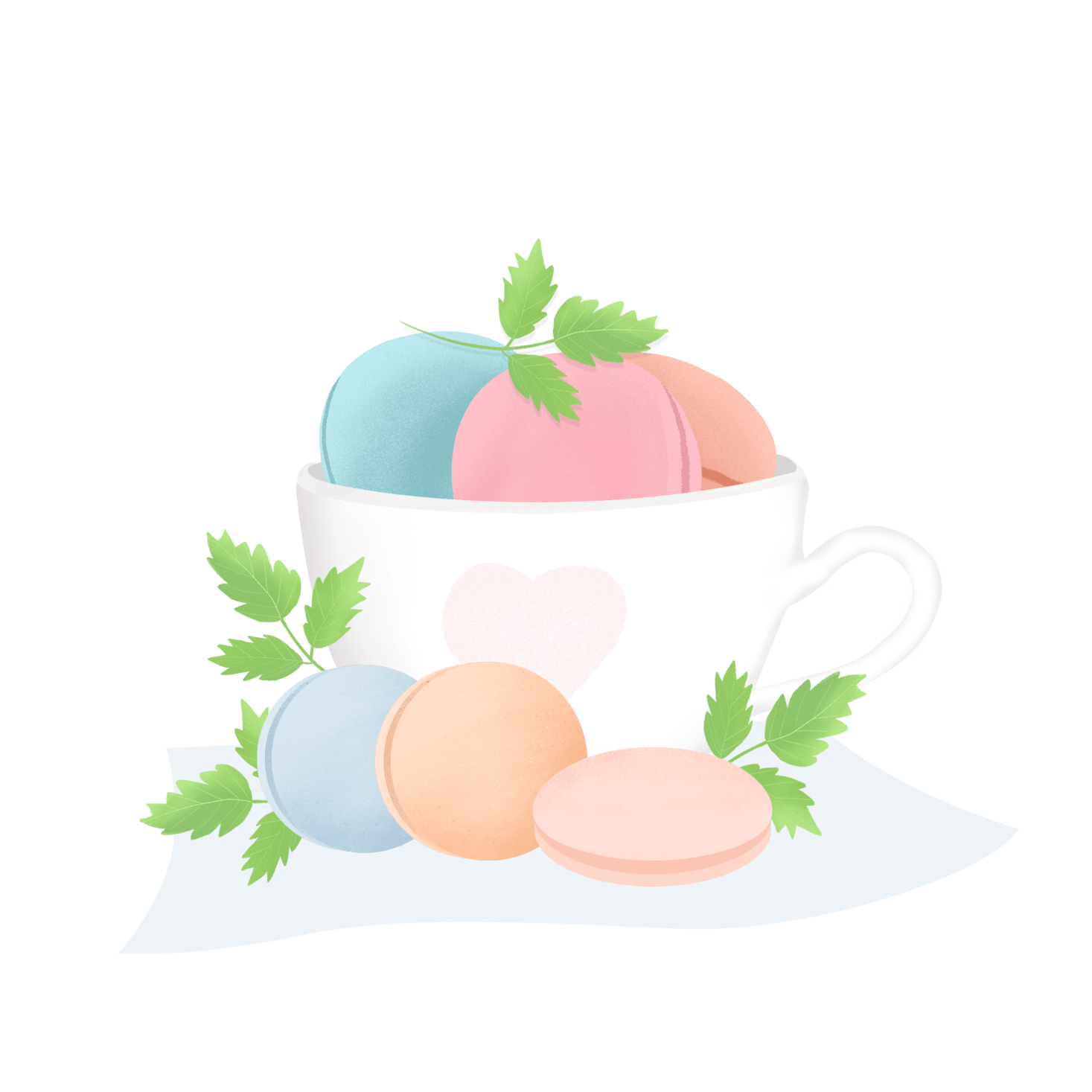 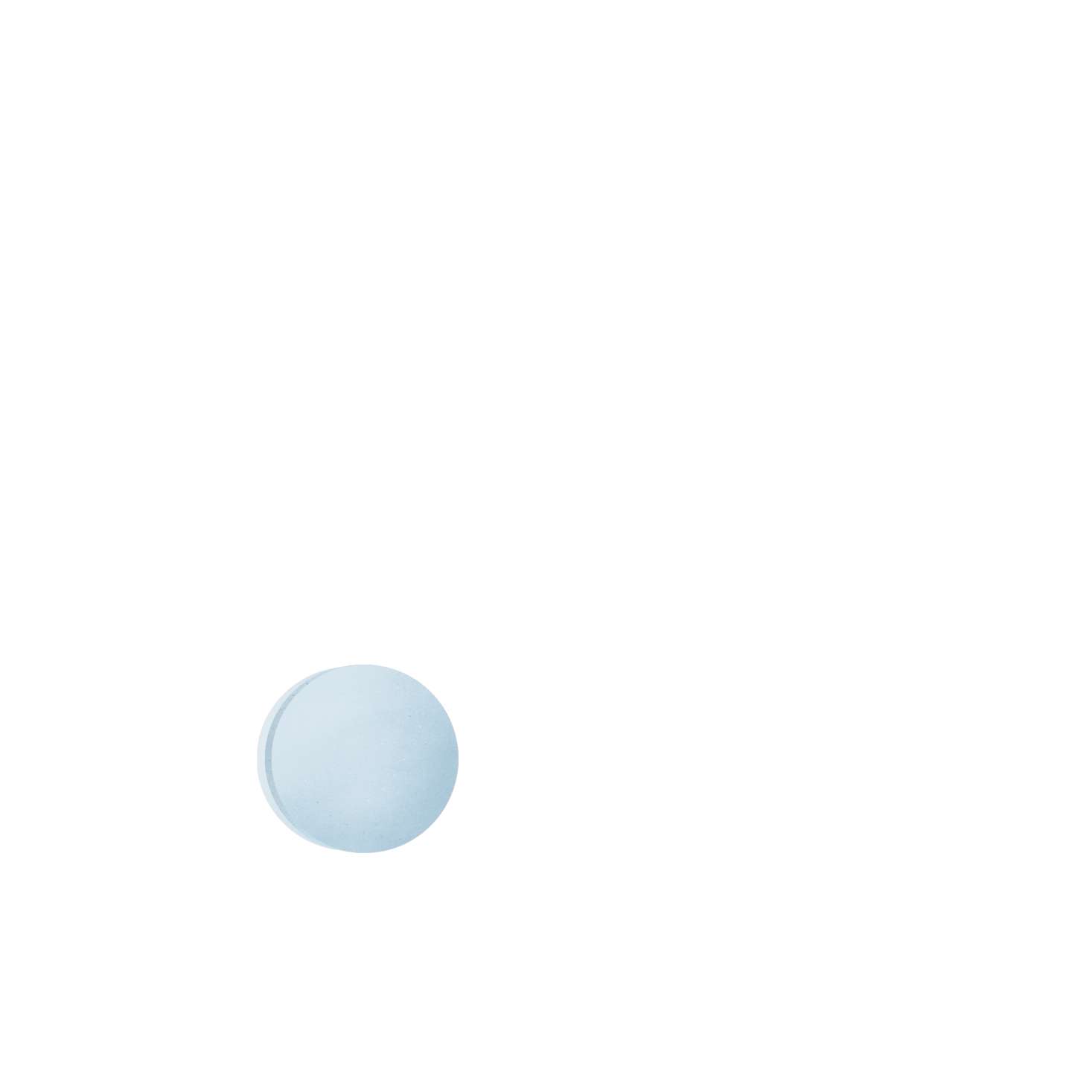 PART.01
输入您的标题
单击此处输入你的文本内容单击此处输入你的文本内容单击此处输入你的文本内容
输入您的标题
点击此处添加标题
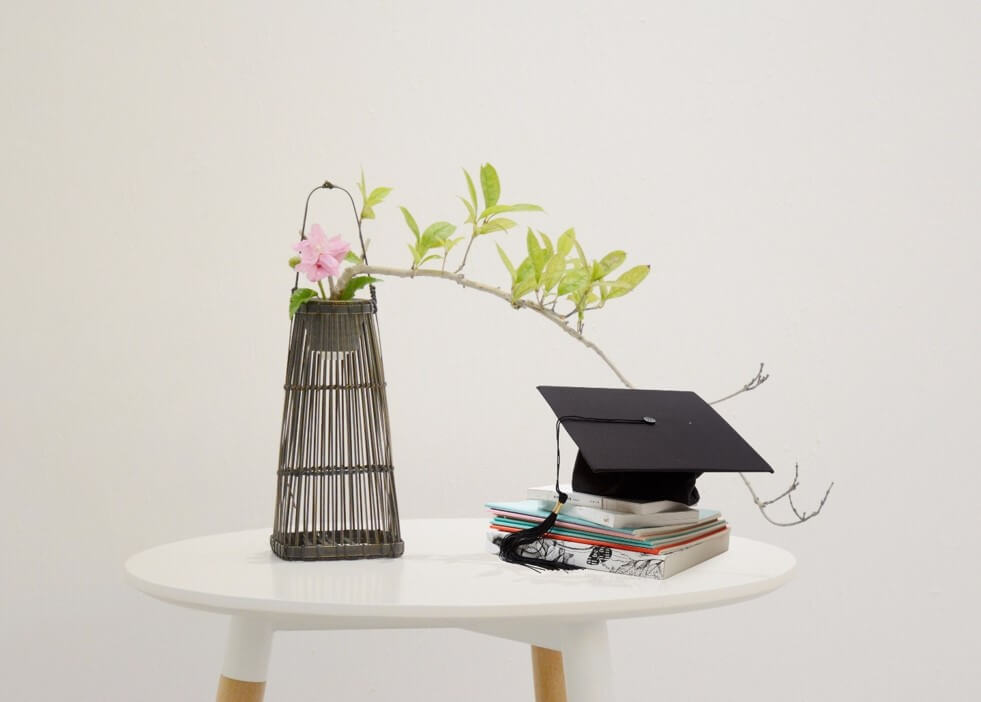 双击在此添加你的文本信息内容双击在此添加你的文本信息内容双击在此添加你的文本信息内容

双击在此添加你的文本信息内容双击在此添加你的文本信息内容双击在此添加你的文本信息内容
ADD TITILE
输入您的标题
输入你的标题
输入你的标题
输入你的标题
输入你的标题
双击在此添加你的文本信息内容
双击在此添加你的文本信息内容
双击在此添加你的文本信息内容
双击在此添加你的文本信息内容
输入您的标题
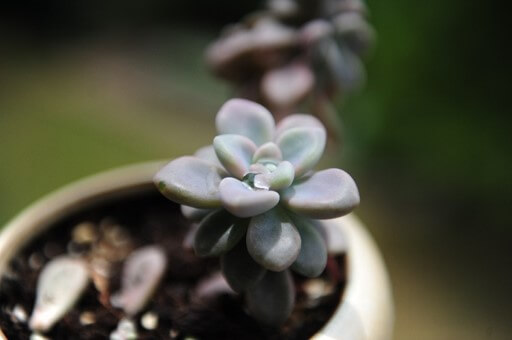 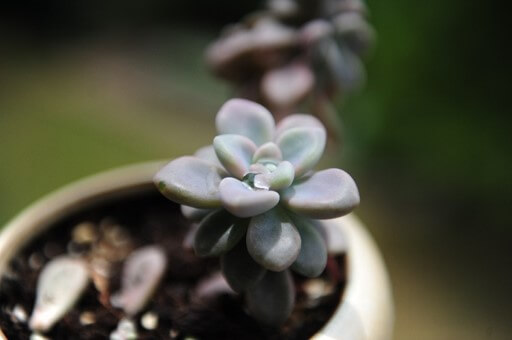 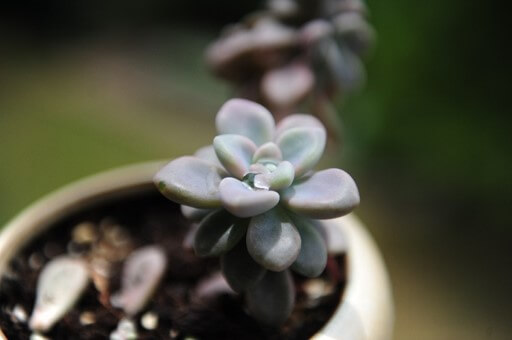 双击在此添加你的文本信息内容双击在此添加你的文本信息内容双击在此添加你的文本信息内容
双击在此添加你的文本信息内容双击在此添加你的文本信息内容双击在此添加你的文本信息内容
双击在此添加你的文本信息内容双击在此添加你的文本信息内容双击在此添加你的文本信息内容
输入您的标题
输入你的标题
输入你的标题
双击在此添加你的文本信息内容
双击在此添加你的文本信息内容
输入你的标题
输入你的标题
双击在此添加你的文本信息内容
双击在此添加你的文本信息内容
输入您的标题
ADD 
TITILE
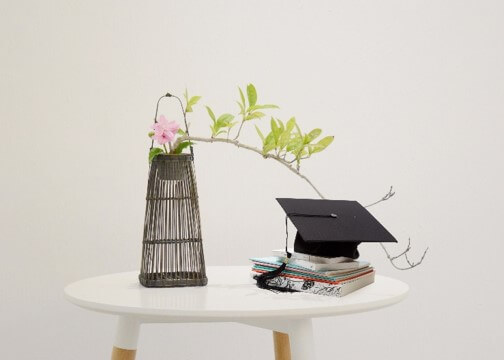 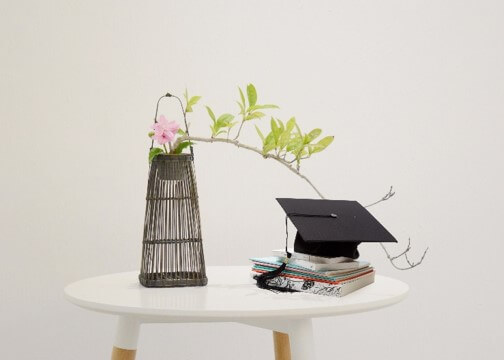 输入你的标题
输入你的标题
双击在此添加你的文本信息内容双击在此添加你的文本信息内容
双击在此添加你的文本信息内容双击在此添加你的文本信息内容
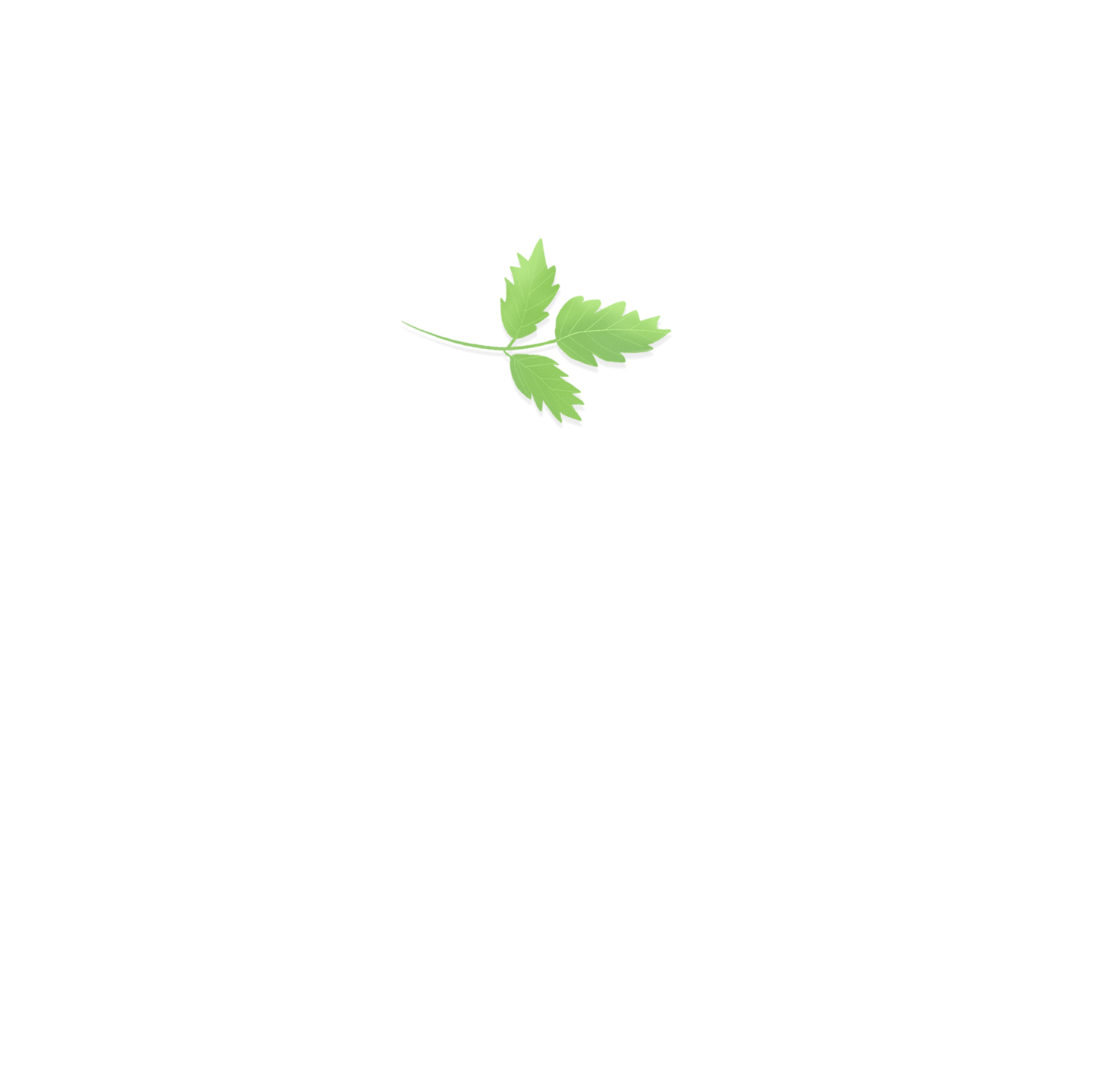 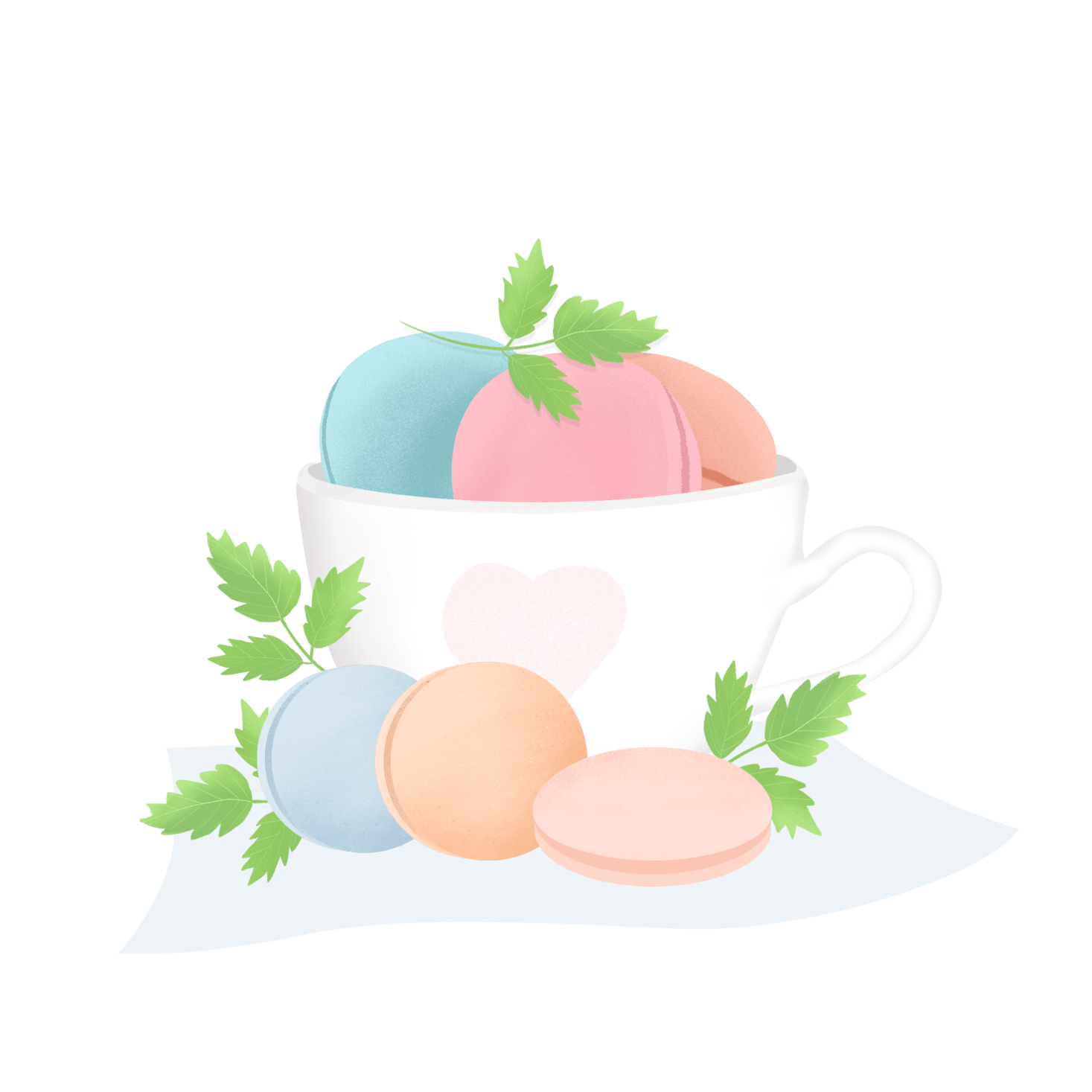 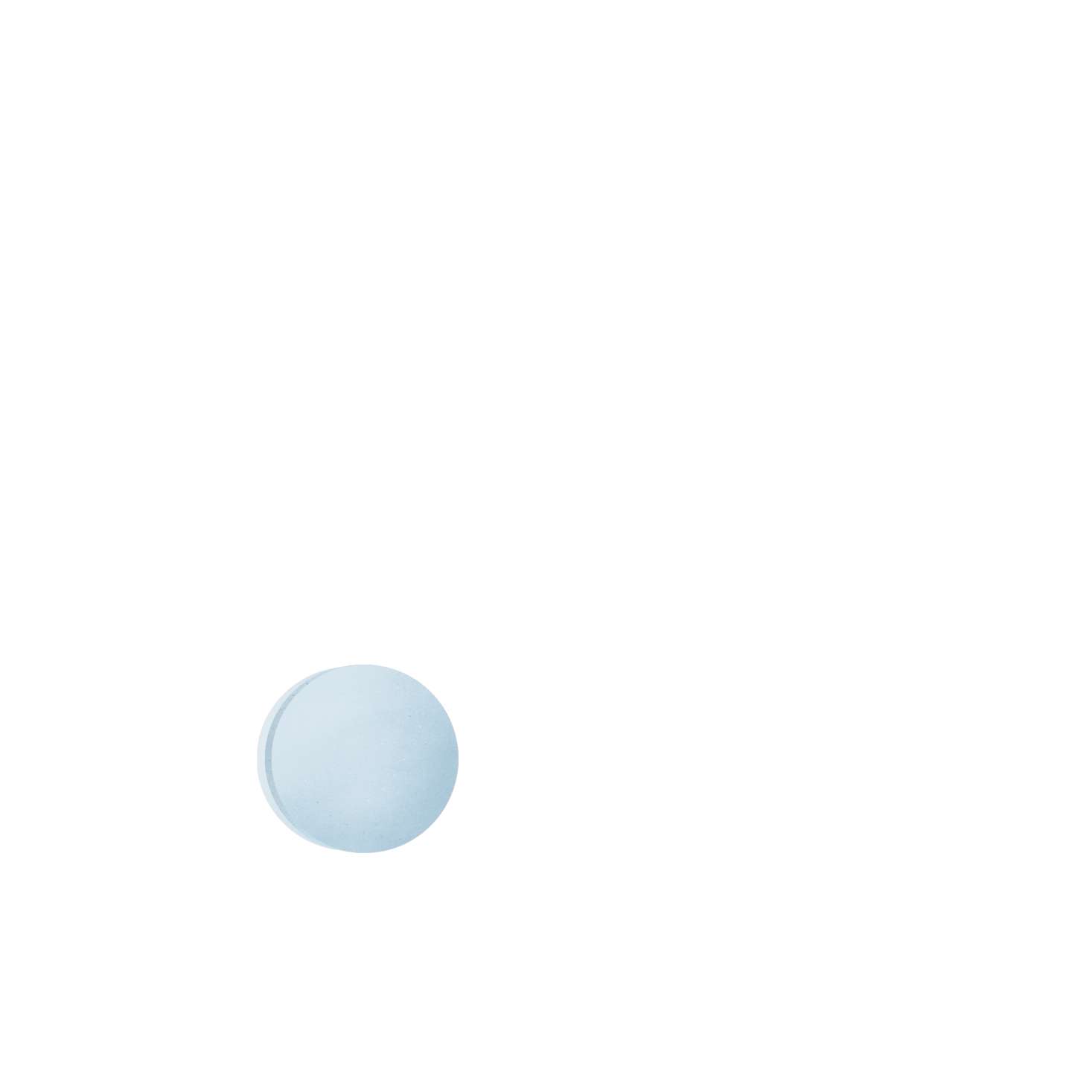 PART.02
输入您的标题
单击此处输入你的文本内容单击此处输入你的文本内容单击此处输入你的文本内容
输入您的标题
01
02
03
04
ADD 
TITILE
输入你的标题
输入你的标题
输入你的标题
输入你的标题
输入你的标题
双击在此添加你的文本信息内容双击在此添加你的主要文本信息内容
双击在此添加你的文本信息内容双击在此添加你的主要文本信息内容
双击在此添加你的文本信息内容双击在此添加你的主要文本信息内容
双击在此添加你的文本信息内容双击在此添加你的主要文本信息内容
双击在此添加你的文本信息内容双击在此添加你的文本信息内容

双击在此添加你的文本信息内容双击在此添加你的文本信息内容
输入您的标题
ADD 
TITILE
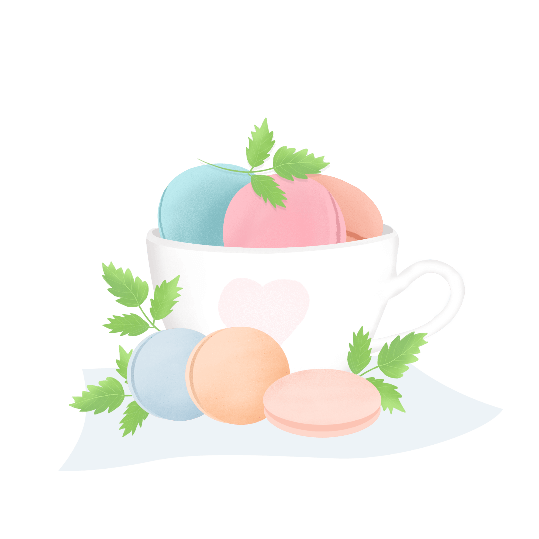 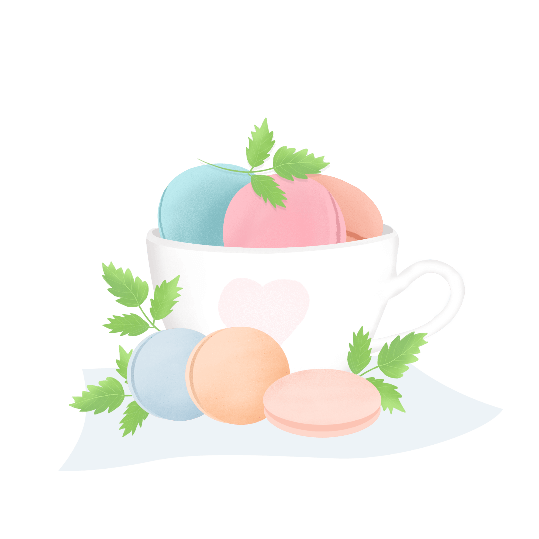 输入你的标题
双击在此添加你的文本信息内容双击在此添加你的文本信息内容双击在此添加你的文本信息内容

双击在此添加你的文本信息内容双击在此添加你的文本信息内容双击在此添加你的文本信息内容
输入您的标题
输入标题
输入标题
输入标题
输入标题
双击在此添加你的主要文本信息内容
双击在此添加你的主要文本信息内容
双击在此添加你的主要文本信息内容
双击在此添加你的主要文本信息内容
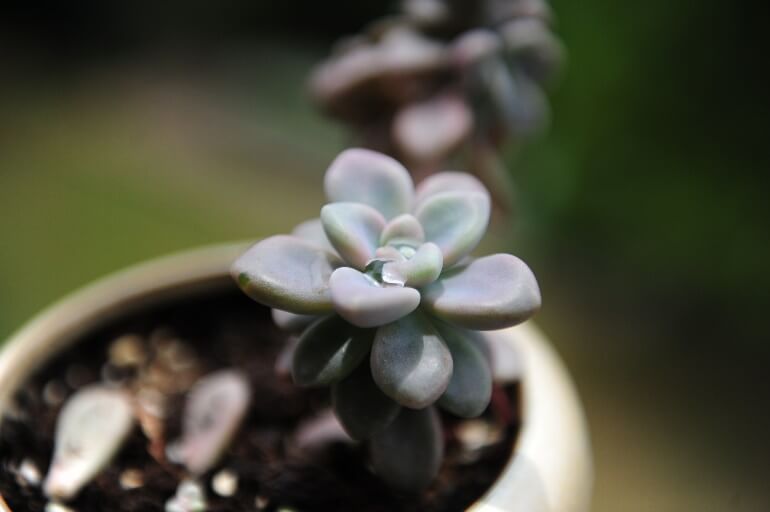 输入您的标题
输入本页主要内容
双击在此添加你的文本信息内容双击在此添加你的文本信息内容
输入标题
输入标题
输入标题
双击在此添加你的文本信息内容
双击在此添加你的文本信息内容
双击在此添加你的文本信息内容
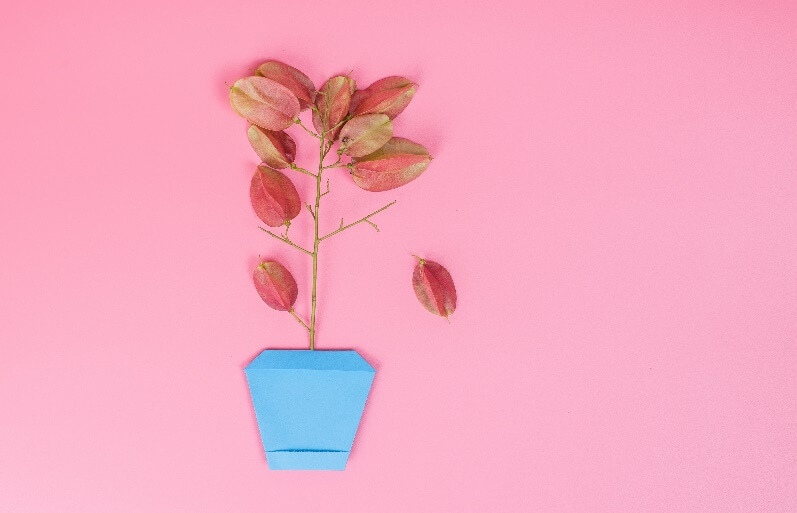 输入您的标题
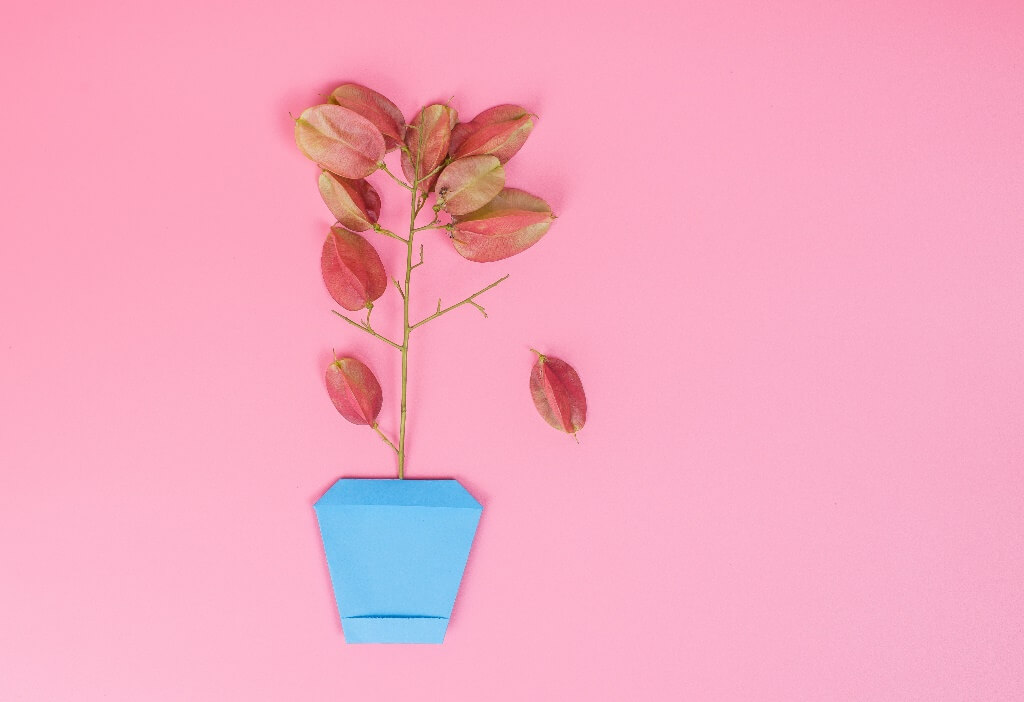 输入标题
输入标题
双击在此添加你的文本信息内容
双击在此添加你的文本信息内容
双击在此添加你的文本信息内容
双击在此添加你的文本信息内容
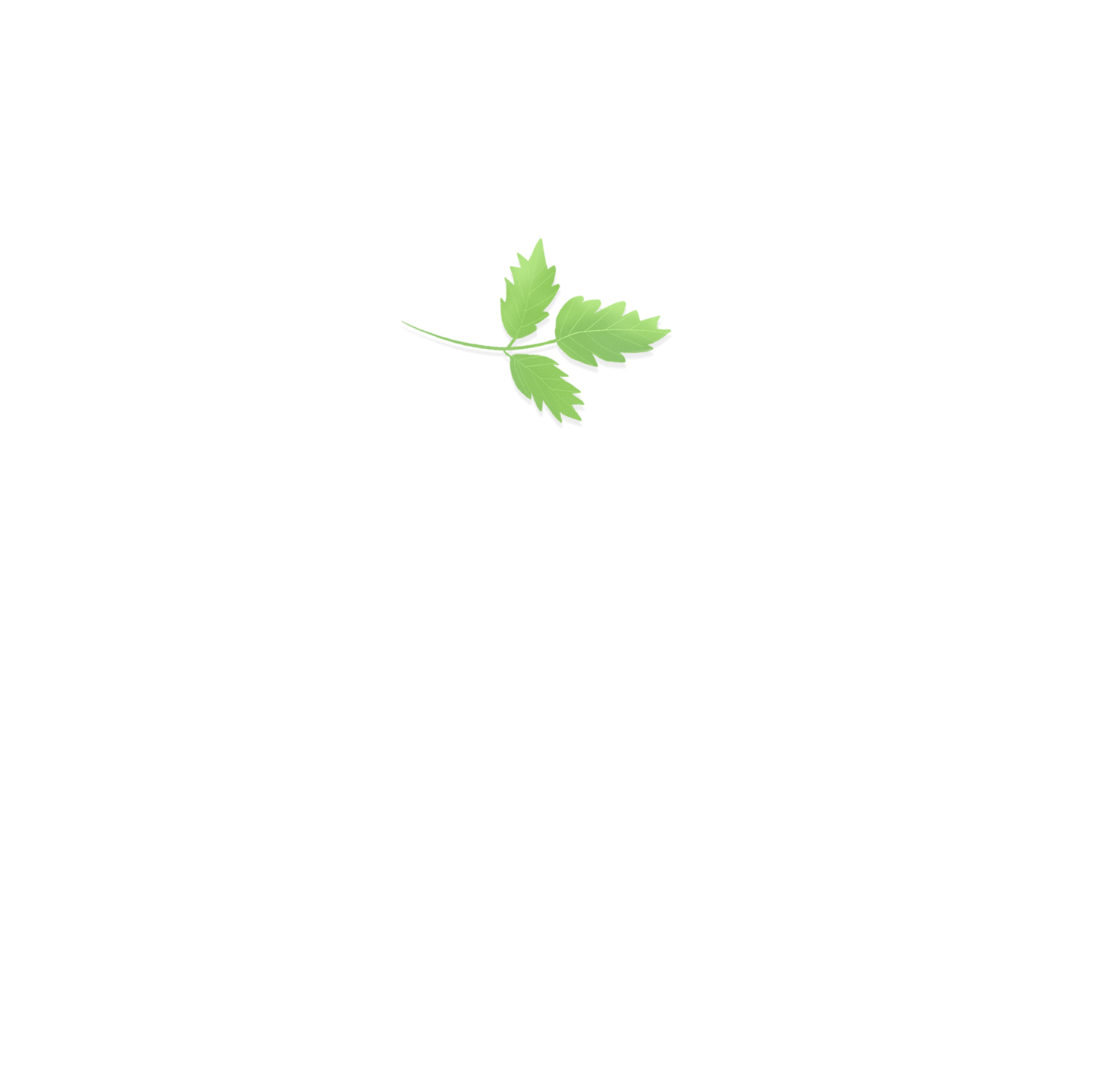 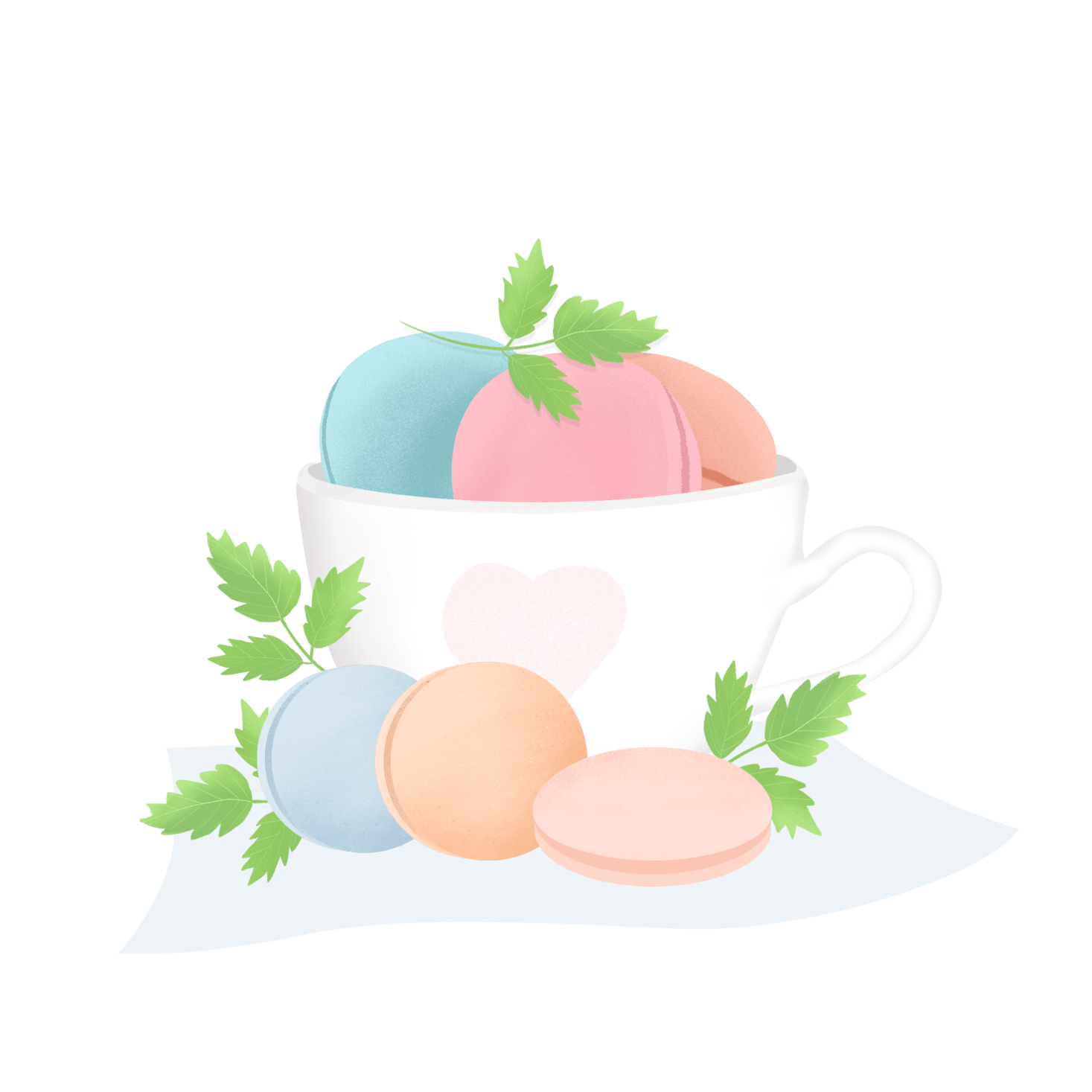 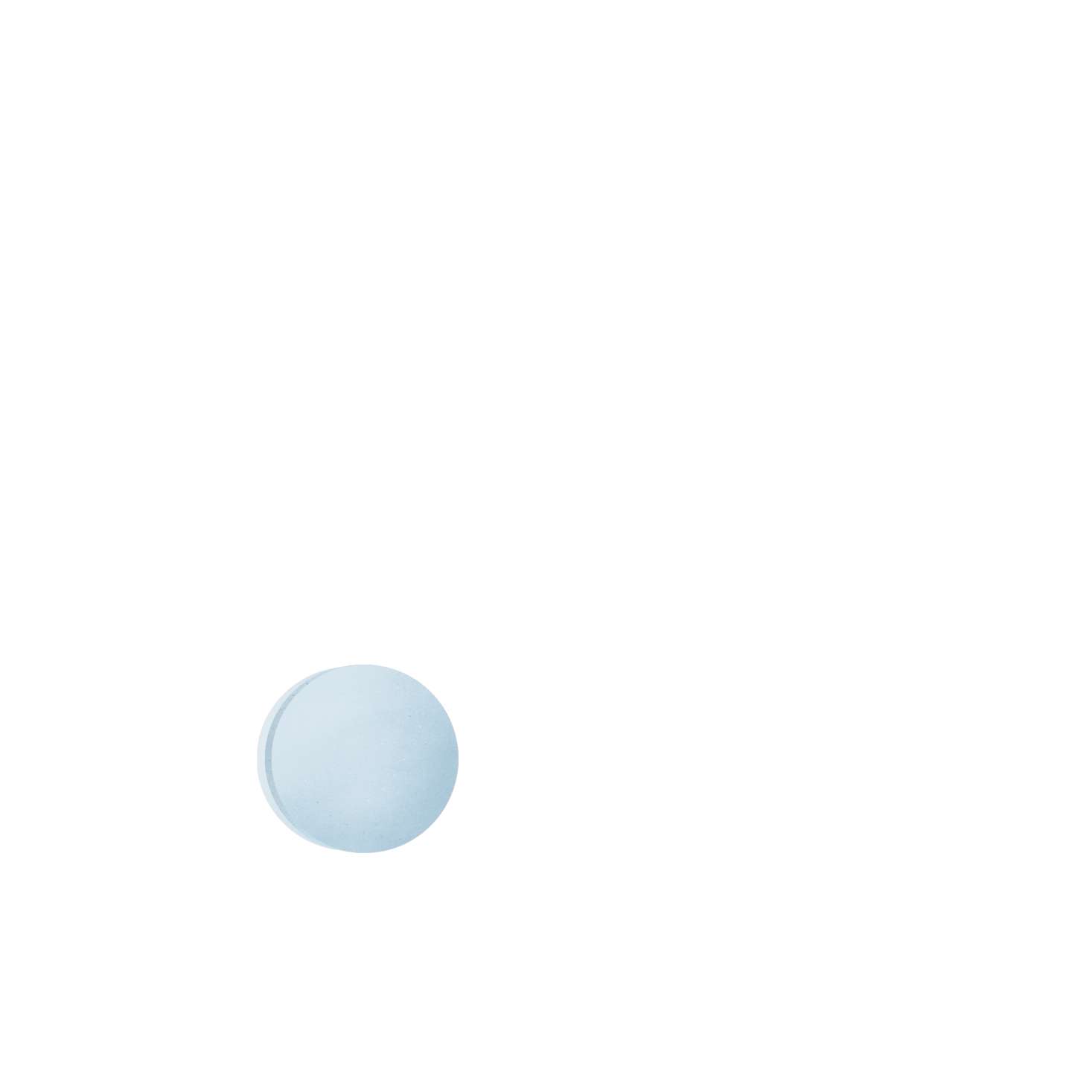 PART.03
输入您的标题
单击此处输入你的文本内容单击此处输入你的文本内容单击此处输入你的文本内容
输入您的标题
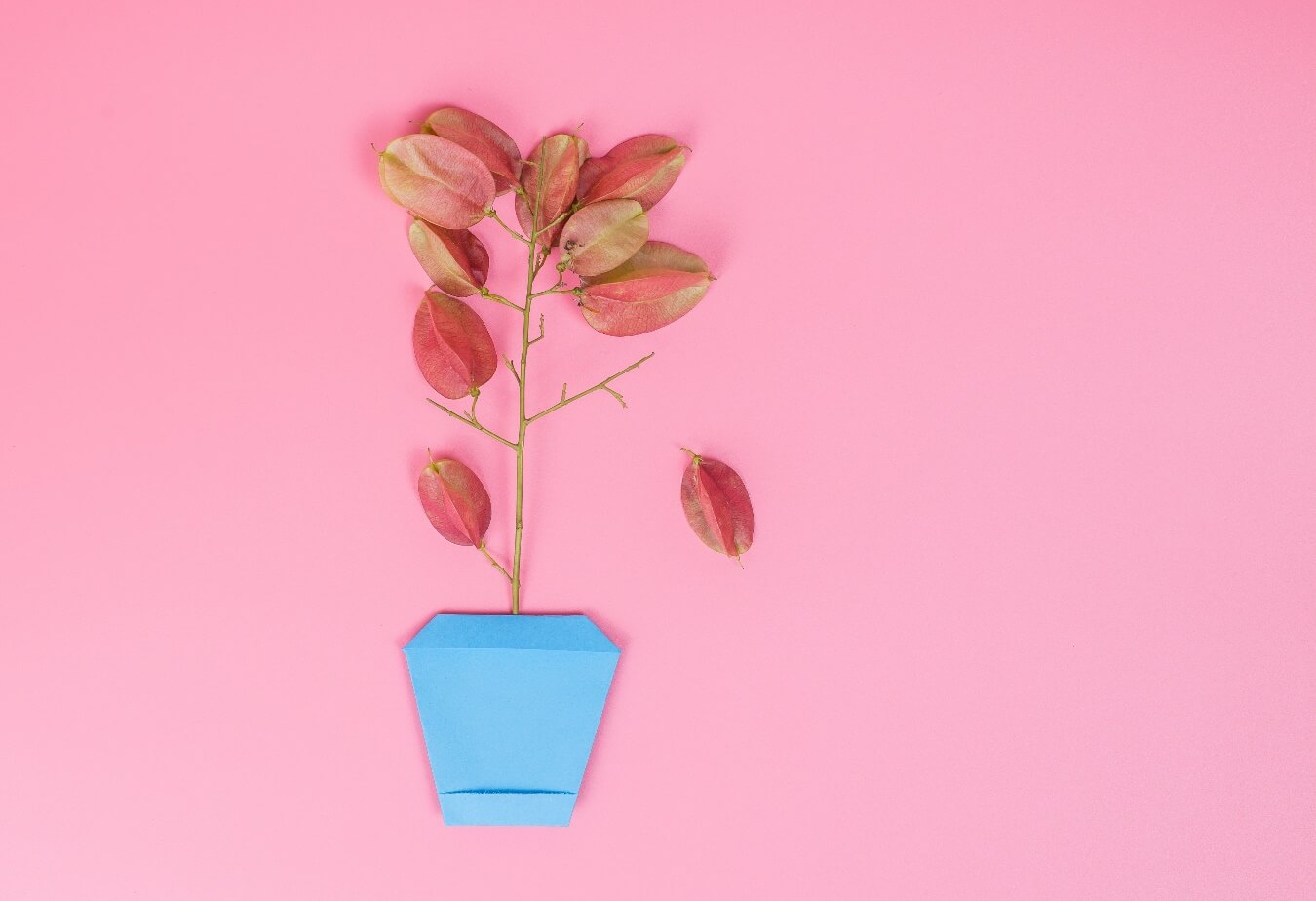 输入你的标题
输入你的标题
双击在此添加你的文本信息内容双击在此添加你的主要文本信息内容双击在此添加你的文本信息内容双击在此添加你的主要文本信息内容
双击在此添加你的文本信息内容双击在此添加你的主要文本信息内容双击在此添加你的文本信息内容双击在此添加你的主要文本信息内容
输入您的标题
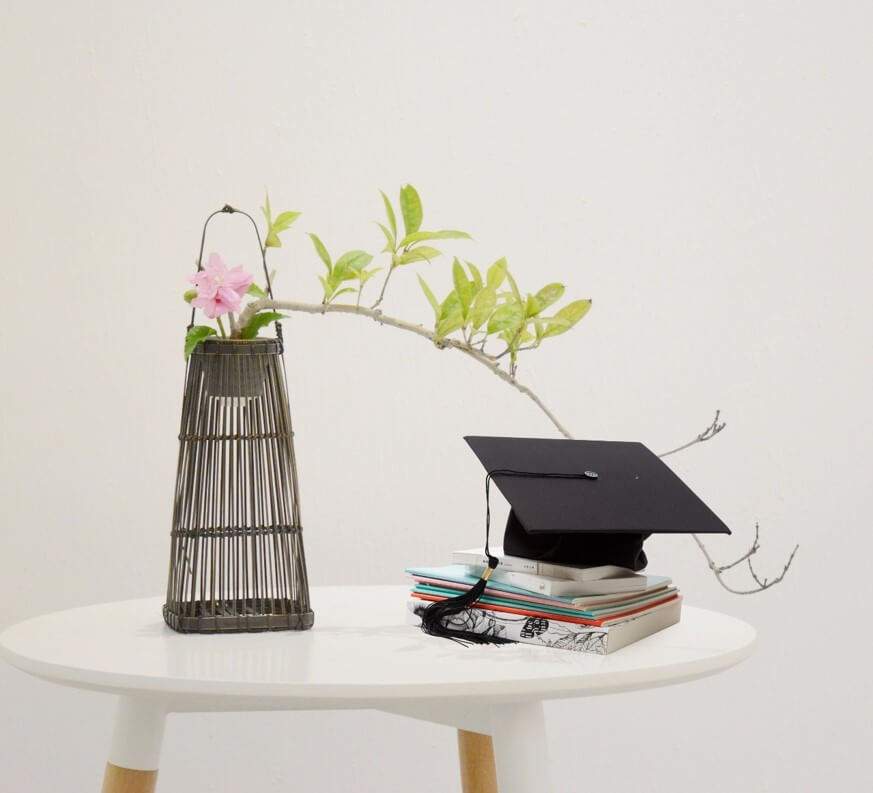 输入你的标题
双击在此添加你的文本信息内容双击在此添加你的主要文本信息内容双击在此添加你的文本信息内容双击在此添加你的主要文本信息内容双击在此添加你的文本信息内容
输入您的标题
点击输入你的标题
xx%
双击在此添加你的文本信息内容双击在此添加你的主要文本信息内容双击在此添加你的文本信息内容双击在此添加你的主要文本信息内容双击在此添加你的文本信息内容
xx%
xx%
输入您的标题
你的标题
你的标题
你的标题
你的标题
XX%
XX%
XX%
XX%
双击在此添加你的文本信息内容双击在此添加你的主要文本信息内容
双击在此添加你的文本信息内容双击在此添加你的主要文本信息内容
双击在此添加你的文本信息内容双击在此添加你的主要文本信息内容
双击在此添加你的文本信息内容双击在此添加你的主要文本信息内容
输入您的标题
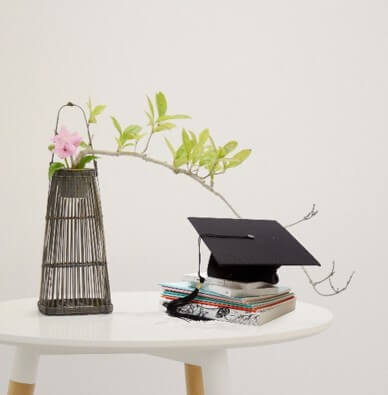 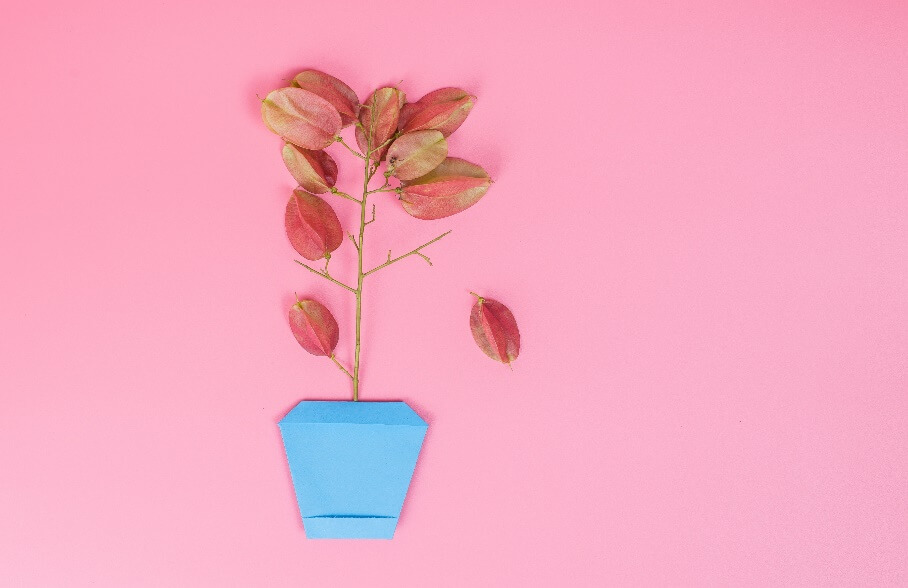 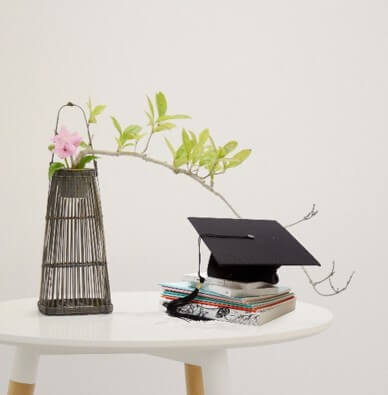 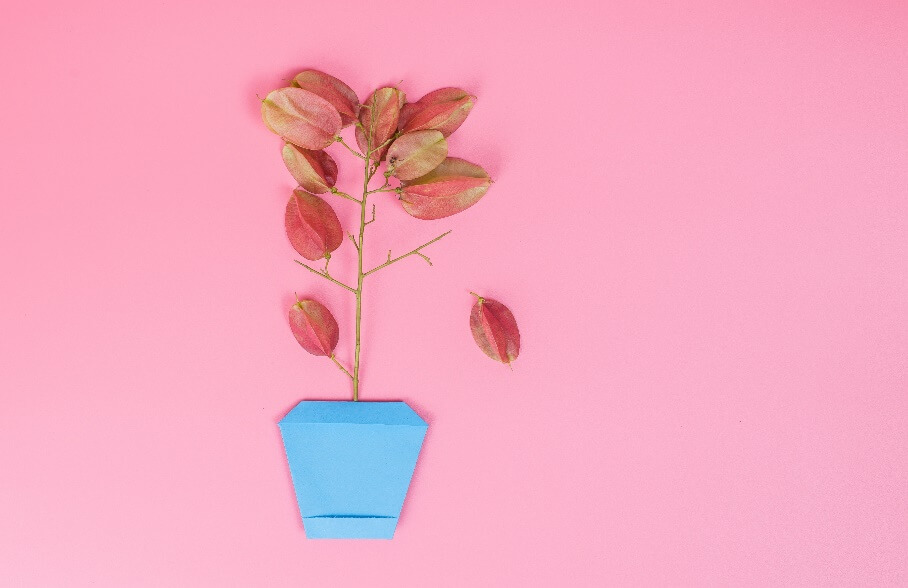 双击在此添加你的文本信息内容
双击在此添加你的文本信息内容
双击在此添加你的文本信息内容
双击在此添加你的文本信息内容
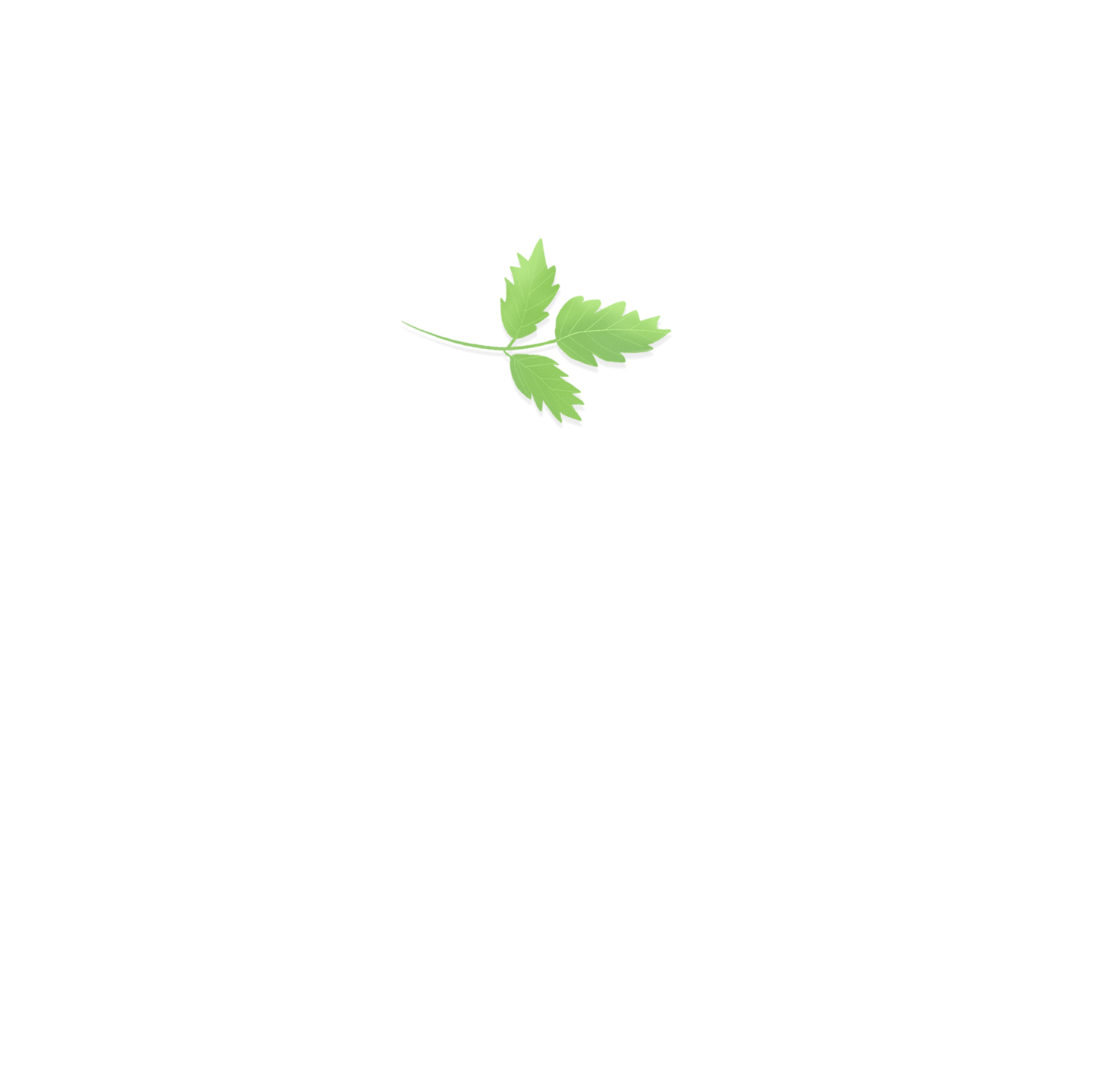 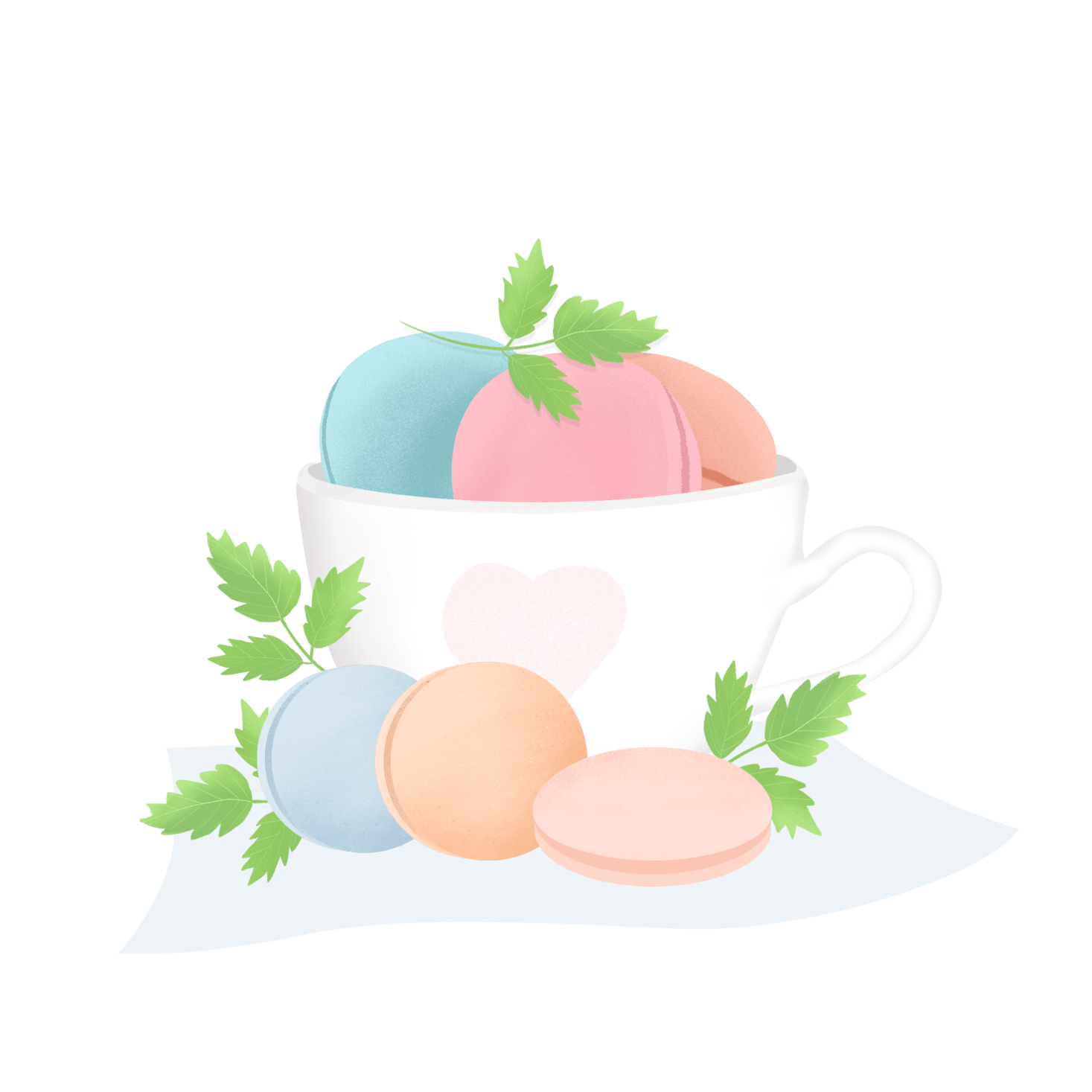 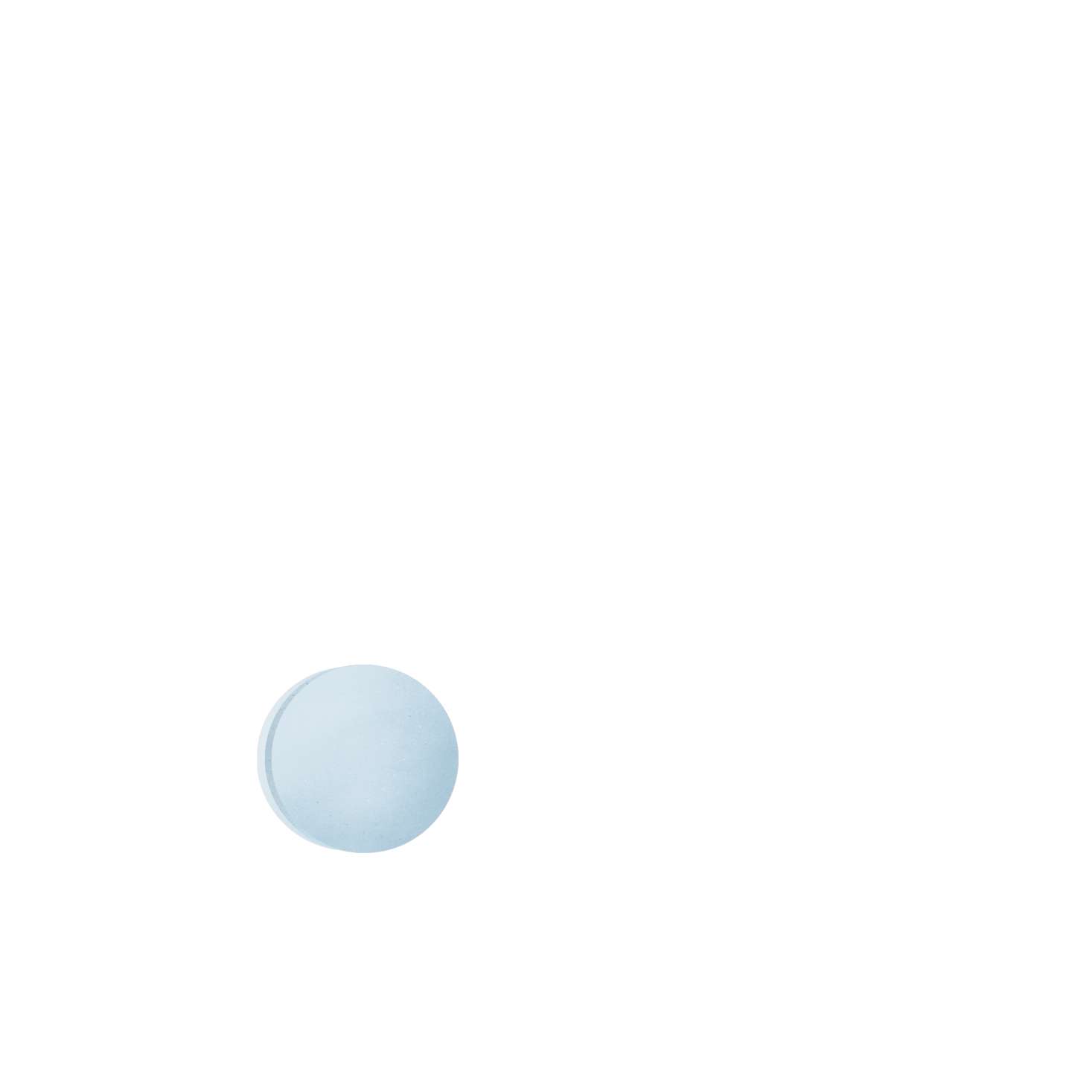 PART.04
输入您的标题
单击此处输入你的文本内容单击此处输入你的文本内容单击此处输入你的文本内容
输入您的标题
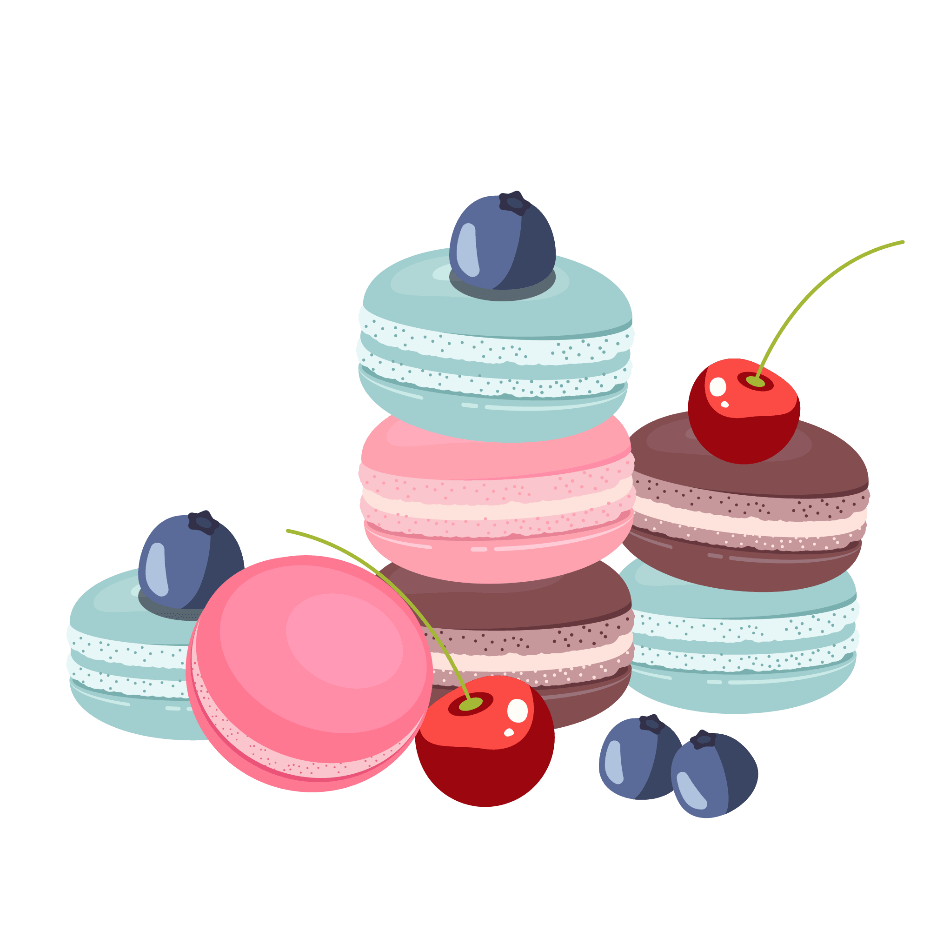 输入你的标题
输入你的标题
双击在此添加你的文本信息内容
双击在此添加你的文本信息内容
输入你的标题
输入你的标题
双击在此添加你的文本信息内容
双击在此添加你的文本信息内容
输入您的标题
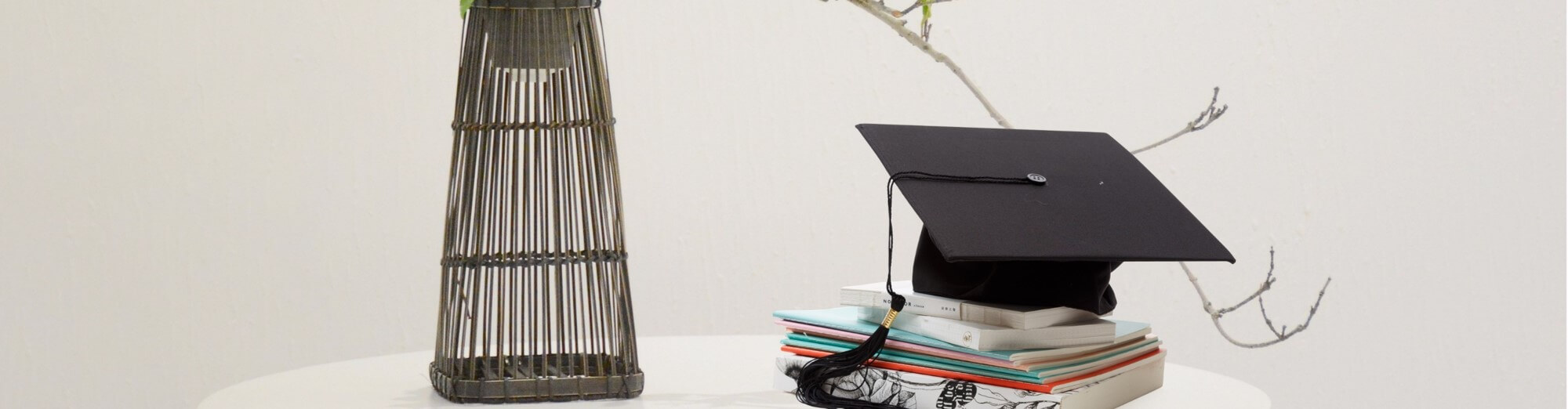 4
1
3
2
你的标题
你的标题
你的标题
你的标题
双击在此添加你的文本信息内容文本信息内容
双击在此添加你的文本信息内容文本信息内容
双击在此添加你的文本信息内容文本信息内容
双击在此添加你的文本信息内容文本信息内容
输入您的标题
输入你的标题
双击在此添加你的文本信息内容双击在此添加你的主要文本信息内容
输入关键词
输入关键词
双击在此添加你的文本信息内容双击在此添加你的主要文本信息内容
输入关键词
输入关键词
输入您的标题
输入你的标题
输入你的标题
输入你的标题
双击在此添加你的文本信息内容双击在此添加你的主要文本信息内容
双击在此添加你的文本信息内容双击在此添加你的主要文本信息内容
双击在此添加你的文本信息内容双击在此添加你的主要文本信息内容
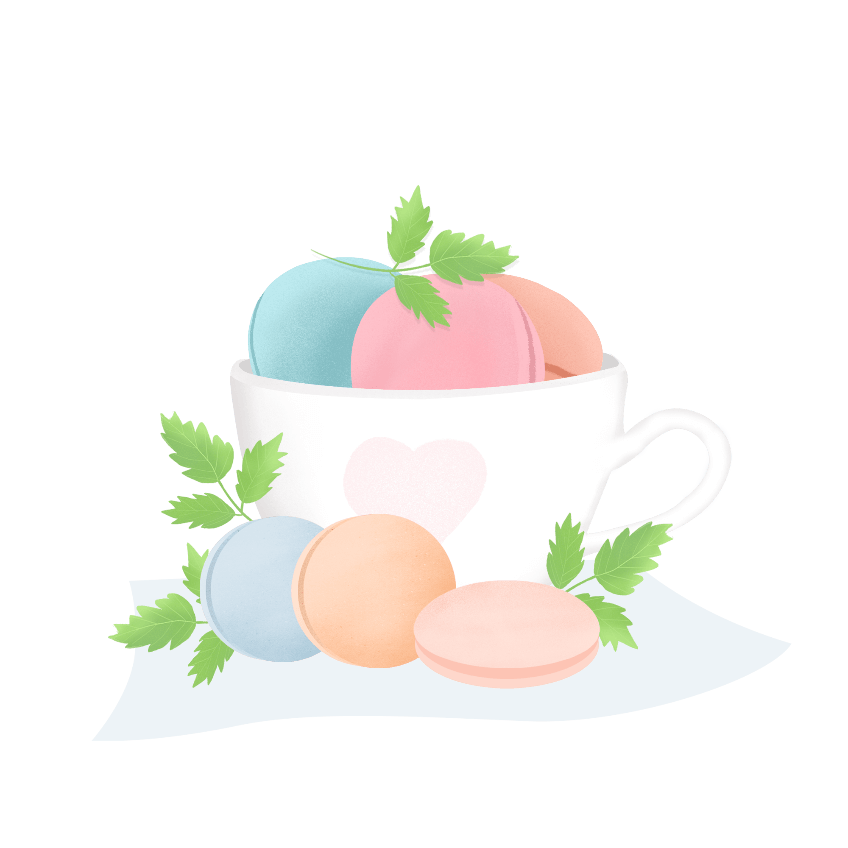 谢
谢
观
赏
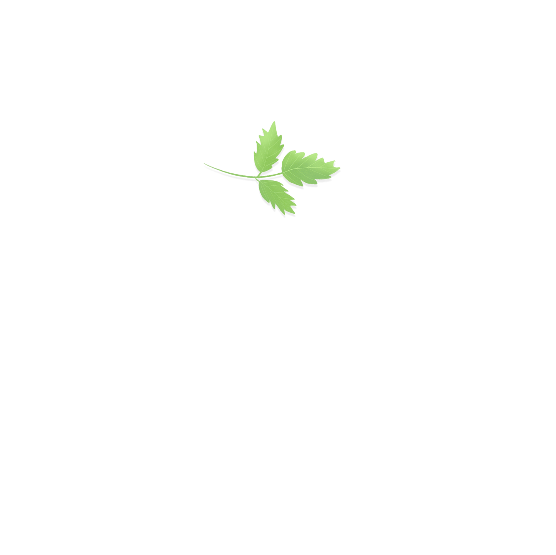 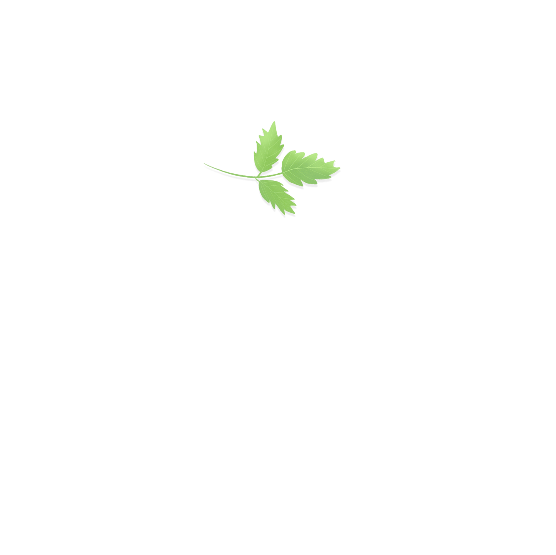 夏天，透蓝的天空，悬着火球似的太阳，云彩好似被太阳烧化了，也消失得无影无踪
2020年X月XX日